Test Case Design
Chapter 7
Overview
What is a good test case
Equivalence classes
Boundary analysis
Testing state transitions
Testing race conditions
Error guessing
Characteristics of a Good Test
It has a reasonable probability of catching an error
It is not redundant
It’s the best of breed
Use the tests that will most likely find errors
It is not too simple or too complex
Intelligently combine tests into test cases
It makes program failures obvious
After designing a test write down the expected results
Make printouts as short a possible
Automatically scan large results for data
Equivalence Classes and Boundary Values
Equivalence Classes
Test the same thing
If one test catches a bug the other tests will also
If one test misses a bug the other tests will also
Considered equivalent if:
Involve same input variable
Result in similar operations in the program
Affect the same output
Force the same error conditions
Equivalence Classes and Boundary Values
Finding Equivalence Classes 
Different people will come up with different lists of equivalence classes
Recommendations:
Don’t forget equivalence classes for invalid inputs
Organize classifications in a table or outline
Look for ranges of number
Look for membership in a group
Analyze responses to lists and menus
Look for variables that must be equal
Create time-determined equivalence classes
Look for variable groups that must calculate to a certain value or range
Look for equivalent output events
Look for equivalent operating environments
Equivalence Classes and Boundary Values
Finding Equivalence Classes 
Don’t forget equivalence classes for invalid inputs
Invalid inputs are a good source of finding bugs
Use value at and near extremes
Book example: valid numbers 1 <= x <= 99 give four equivalence classes
1-99 ok
0 or less too small
100 or larger to big
Any non numeric digit
American Standard Code for Information Interchange - ASCII
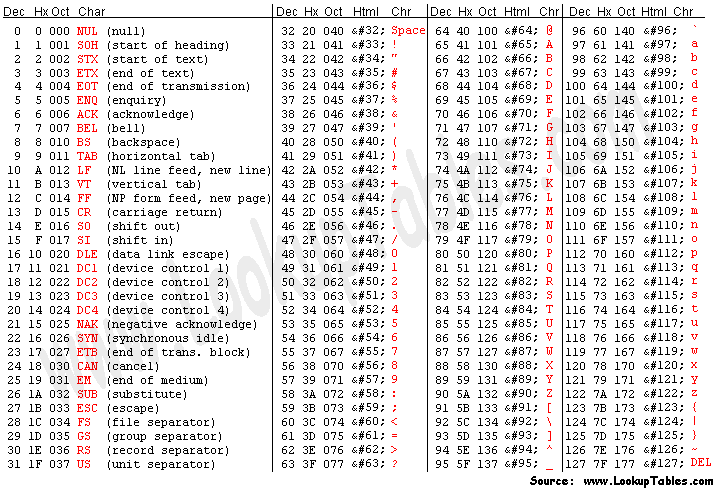 Equivalence Classes and Boundary Values
Finding Equivalence Classes 
Organize classifications in a table or outline
Use table or outline depending on situation
Each has pluses and minuses
Use a good spreadsheet or outline program
Equivalence Classes and Boundary Values
Finding Equivalence Classes 
Look for ranges of number
Test within range (good)
Test out of range (errors)
For numerics: 3 typical  error classes
Numbers lower than range
Numbers higher than range
Non-numbers
Don’t forget multiple ranges (e.g. tax brackets)
Equivalence Classes and Boundary Values
Finding Equivalence Classes 
Look for membership in a group
If an input is in a group all members of that group are in that equivalence class
Example: 
England is in the European group
France and Germany are in that equivalence class
China and Canada are not (invalid class)
Can have sub-classes
Equivalence Classes and Boundary Values
Finding Equivalence Classes 
Analyze responses to lists and menus
Selection of list or menu elements that give a different response will be in different equivalence classes
Example:
State drop downs that have names, standard abbreviations and postal codes would have 50 equivalence classes
MT, Mont, and Montana are an equivalence class
IA, NY, Florida are in different equivalence classes
Equivalence Classes and Boundary Values
Finding Equivalence Classes 
Look for variables that must be equal
Check for values once valid but may no longer be valid
Put no longer valid choices in their own equivalence class
Equivalence Classes and Boundary Values
Finding Equivalence Classes 
Create time-determined equivalence classes
An event related to another event can cause an error
Three basic equivalent classes
Before the related event
At or within a small window of the related event
After the related event
Equivalence Classes and Boundary Values
Finding Equivalence Classes 
Look for variable groups that must calculate to a certain value or range
Three interior angles of a triangle add to 180º
Plane geometry
Places within 25 miles of a zip code
Equivalence Classes and Boundary Values
Finding Equivalence Classes 
Look for equivalent output events
Graphics: Draw a 6" long line
Is it a line
Is it 6”
What if all or part of the line is outside of a boundary?
E.g. plotter at the edge of the paper
Random number generated between 0 and 100
Can it generate 101 in error
Are 0 and 100 valid?
Is 1.56 valid 
Must it be integer?
Equivalence Classes and Boundary Values
Finding Equivalence Classes 
Look for equivalent operating environments
Designed for Intel Pentium IV processor
Will it work on AMD Athlon
Will it work on Intel 486
Will it work on Intel Core Duo
Equivalence Classes and Boundary Values
Boundaries of Equivalence Classes
Use only one or two test cases for equivalence classes
Use values at class boundaries
For number valid between 0 and 100
Two boundaries: 0 and 100
Check 0, 1, 99 and 100
Maybe add 101
Programmer might have had incorrect boundary check
<=100 instead of <100
< 99 instead of <=99
<> 100 instead of <100
Be aware of “close enough”
1/3 + 1/3 = 2/3
.333 + .333 <> .667
Test values at each edge
Visible State Transitions
If there is a visible change has there been a state change in the program
Menu choices
Each option must be tested
Options (checklists, radio buttons)
Each must be checked
Different view
Expected view
Each pathway must be tested
Correct action
Does different data present problems
Menu maps
Explicitly draw out possible paths
Review possible interactions, different paths leading to same states
Race Conditions and Other Time Dependencies
Does going fast or slow effect the program
Run on various speed machines
Run with various speed operators
Try actions during state changes
Keyboard or mouse inputs
Various I/O
Look for time-outs (force one if you can)
Stress it with usual and unusual input at that point
Test under heavy loads
Multiple programs
Multiple users (if OS capable)
Do lots of “normal” work while under load
Watch for bad performance
Load Testing
Test every limit
File size
Memory usage
Speed of I/O
Number of files open
Disk full
Long usage time before restarting or resetting
Test for large and small extremes
Error Guessing
With experience you’ll develop intuition
Try values or scenarios you feel may break the program
E.g. 0, null files, etc
Follow your instincts to expose errors
Don’t need to justify special case testing
Track these special tests!
Function Equivalence Testing:Automation, Sensitivity Analysis and Random Input
Function Equivalence: two programs do equivalent operations.  
E.g. same input to the programs gives the same result
Use the more mature and stable program (reference function) as a comparison when testing the new program (test function)
Function Equivalence Testing:Automation, Sensitivity Analysis and Random Input
Methods to employ
Automation of function Equivalence testing
Sensitivity analysis
Random inputs
Generalized Equivalence Testing
Function Equivalence Testing:Automation, Sensitivity Analysis and Random Input
Automation of function Equivalence testing
Easy to use if:
Don’t have to have correct values on hand
Compare to reference function
Program can be automated
Compare values to be equal (or close enough)
Use files
Source of test data
Place to keep results
May need extra program to compare files
Function Equivalence Testing:Automation, Sensitivity Analysis and Random Input
Automation of function Equivalence testing
Harder to use if:
Manual entry or data handling is required
May be able to use key/mouse capture and replay
Function Equivalence Testing:Automation, Sensitivity Analysis and Random Input
Automation of function Equivalence testing
Costs to consider
Time/cost for manual tests vs. creating automation programs
Number of days to do manually
Remember to estimate retesting
How much time the automated tools will save
Multiply time saved by twice salary (overhead)
Propose, if short term savings or long term (up to 3 years)
Function Equivalence Testing:Automation, Sensitivity Analysis and Random Input
Sensitivity analysis
Automation allows more tests
Careful choose tests at more “usual” and critical points
Around boundaries
Across the whole range
Transition areas
Special values
Cases where small value changes can make large result variations
E.g. near tan 90°
Function Equivalence Testing:Automation, Sensitivity Analysis and Random Input
Random inputs
Use a proven, capable random value generator
RNG: Random Number Generator
A RNG is really pseudo-random
Same seed will produce same result sequences
Watch for what values produced
Only 65536 results if based on 2 bytes?
Integer vs. floating point
Function Equivalence Testing:Automation, Sensitivity Analysis and Random Input
Generalized Equivalence Testing
If the unit under test uses same processes as another product
Use output from other products as appropriate
Beware of potential licensing problems
Include results in reports
Don’t assume the other products are bug free
Investigate before using
Regression Testing
Regression Testing
Once a bug has been fixed there are two major concerns:
Was the bug fixed
Was something else broken by the fix
This is called Regression Testing
May be the highest percentage testing for a long life product
Regression Testing: Checking if a Bug Fix Worked
Was the bug reported the one that was fixed
Programmer may have fixed a similar problem instead
Was the root of the bug fixed, or were only the symptoms addressed
Any unwanted consequences from fix
Regression Testing: The Standard Battery of Tests
Regression Test Library
Set of tests to be reused to test overall function of product
Shows everything still works
Old bugs have not reappeared
Fixes haven’t created new problems
Can be tedious
Been there/done that syndrome
Use a careful subset of complete test
Boundary conditions
Fixed problems
Combine test cases
Automate if possible	
Main point is to ensure the program is still working
Executing the Tests
You’ve made the test case, now use it effectively
If program has different install options
Run program after each different install
Make sure each install option completely works
Print test documents for special cases
For special paper sizes
Actually print, don’t rely on what shows on screen
If special ASCII characters used again, print them
Watch for initial state errors
Reinstall if necessary
Not in Book
Log all your results!
Errors found
Obvious why…
Track errors and fixes
Tests that passed
Not so obvious
Why log?
Summary
Test as much as possible, but
Don’t use excessive equivalent tests
Use the “best” tests
Make sure failures are obvious
Test at boundaries
Just at, above, and below
Automate if economically advantageous
Regression Test!
Log results of running EVERY test